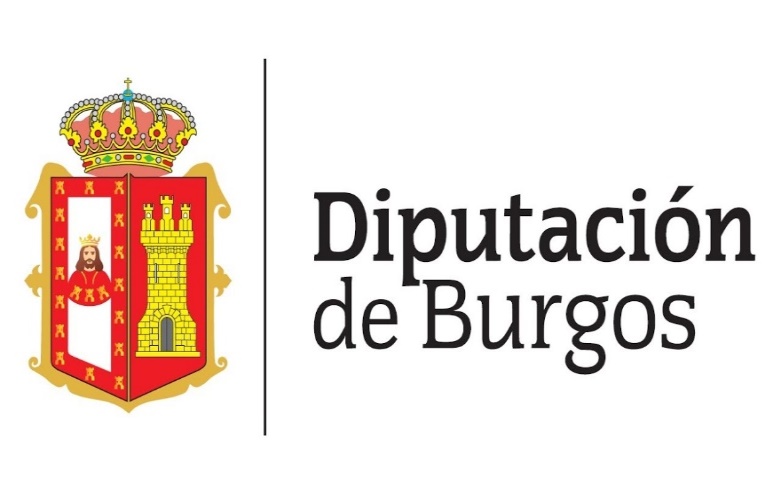 PLANES ANTIFRAUDE
Sala Capitular del
 Real Monasterio de San Agustín
BURGOS
19 de diciembre de 2023
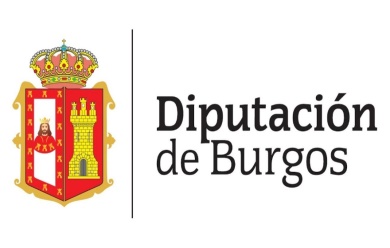 NUEVO MODELO DE GESTION:
 
ORDEN 1030/2021 

ORDEN 1031/2021

BASE DE CONVOCATORIAS

ACUERDO DE CONCESIÓN DE AYUDA

NORMATIVA DE CONTRATACIÓN, SUBVENCIONES, CONVENIOS…
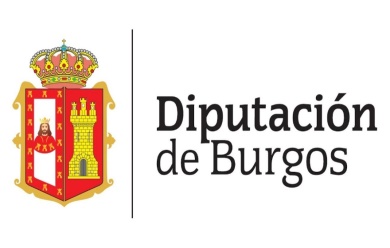 SIETES PRINCIPIOS O PILARES: 

HITOS Y OBJETIVOS
ETIQUETADO VERDE Y DIGITAL 
ANÁLISIS DE RIESGOS SIGNIFICATIVOS AL MEDIO AMBIENTE (DNSH) 
PREVENCIÓN DE DOBLE FINANCIACIÓN
COMUNICACIÓN 
INDENTIFICACION BENEFICIARIOS ÚLTIMOS DE LOS FONDOS. (contratistas y subcontratistas)
REFUERZO DE MECANISMOS DE INTEGRIDAD- FRAUDE Y CONFLICTOS DE INTERESES. 

ESTANDAR MÍNIMO. 
DOS PRINCIPIOS DE ACTUACIÓN: 
AUTOEVALUACIONES ANUALES y PLANES DE ACCIÓN. 
COMPROMISO CON EL RESULTADO.
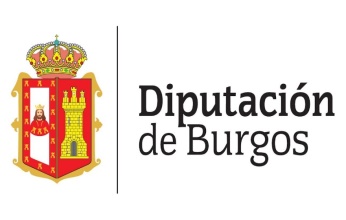 ANEXO II.-TEST DE AUTOEVALUACIÓN Y RIESGO (EJECUTORES):  

Objetivo : 
Establecer pautas de homogeneidad en la gestión. 
Fin obtención de riesgo bajo. En caso contrario adoptar medidas. 

AUTOEVALUACIONES ANUALES
OBTENCIÓN RIESGO BAJO, en caso contrario articular PLANES DE ACCIÓN 
COMPROMISO CON EL RESULTADO Y LA MEJORA:

DE CONTROL DE GESTION
DE HITOS Y OBJETIVOS
DE DAÑOS MEDIOAMBIENTALES
DE COMPATIBILIDAD DE AYUDAS
DE COMUNICACIÓN 
DE CONFLICTOS DE INTERESES Y RIESGO DE FRAUDE.
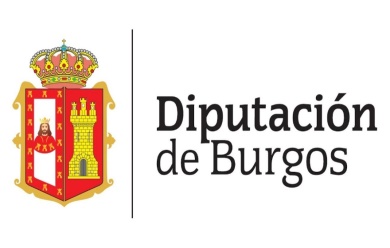 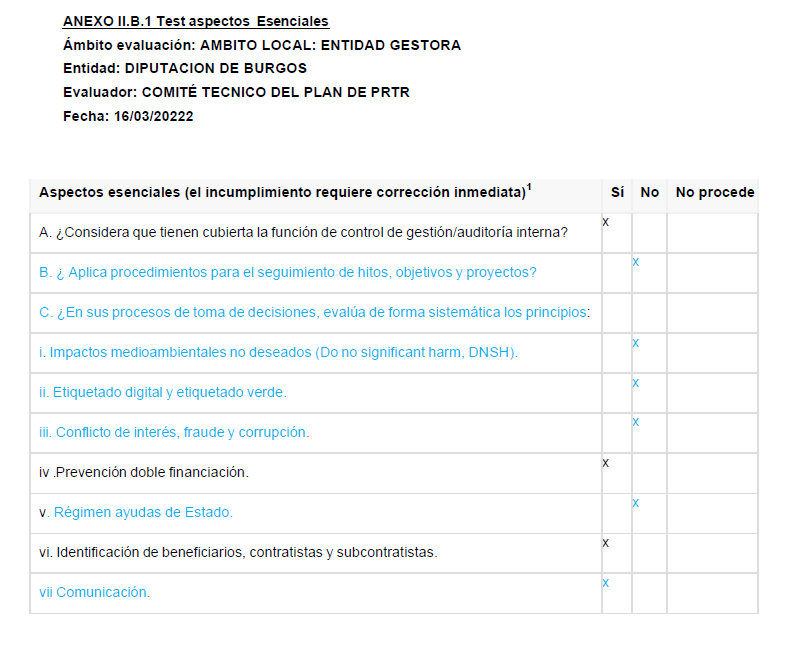 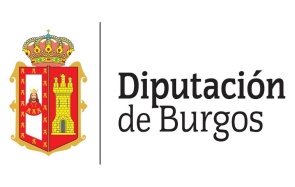 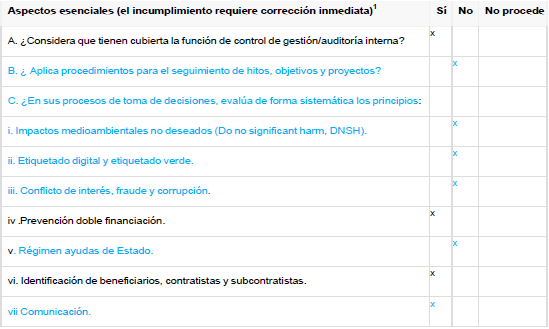 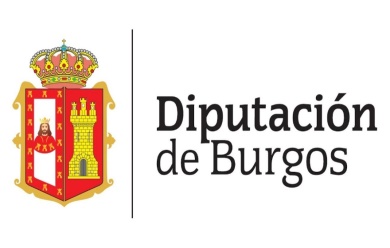 AUTOEVALUACION DE CONTROL Y GESTION:
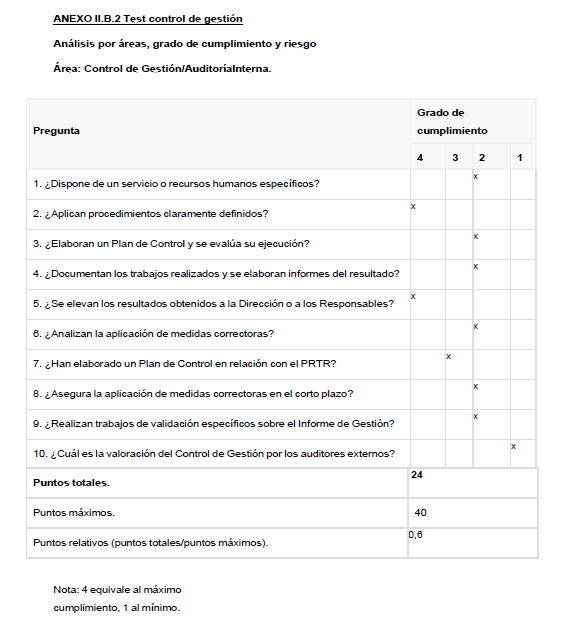 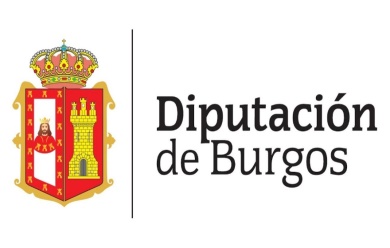 AUTOEVALUACION DE HITOS Y OBJETIVOS:
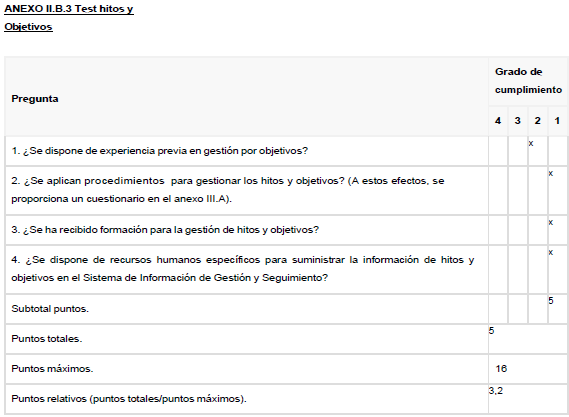 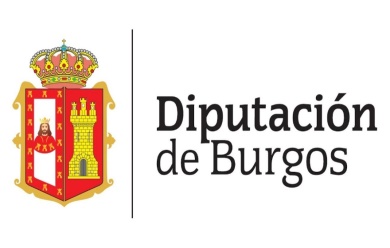 AUTOEVALUACION DE DAÑOS MEDIOAMBIENTALES
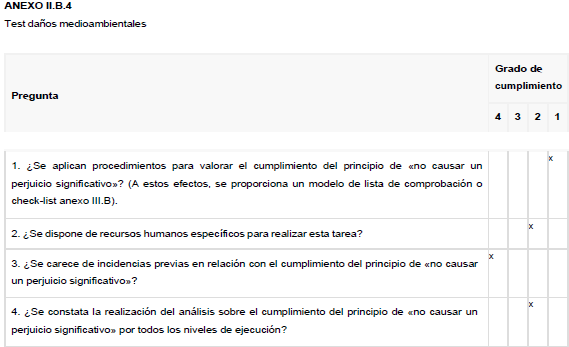 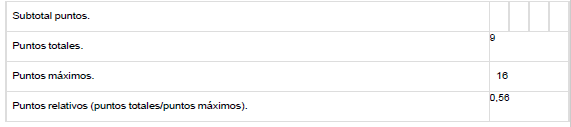 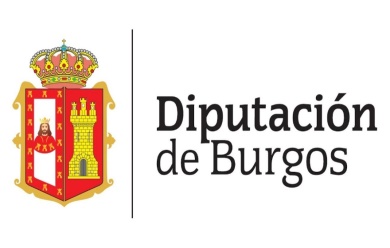 AUTOEVALUACION DE COMPATIBILIDAD DE AYUDAS Y DOBLE FINANCIACIÓN:
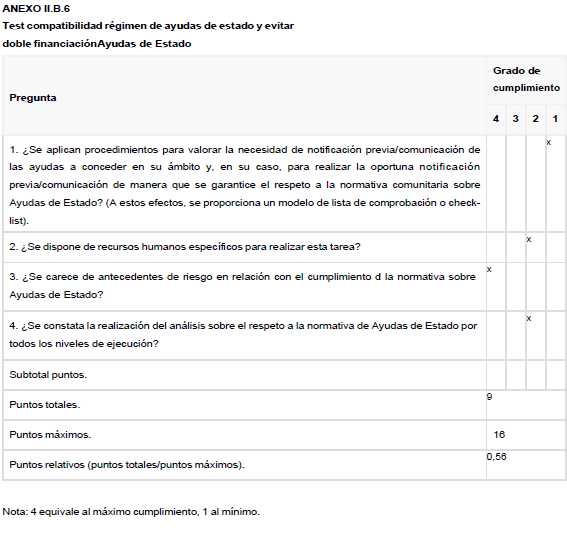 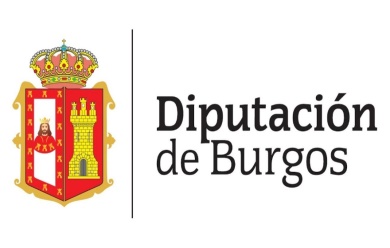 AUTOEVALUACION DE RIESGO DE FRAUDE:
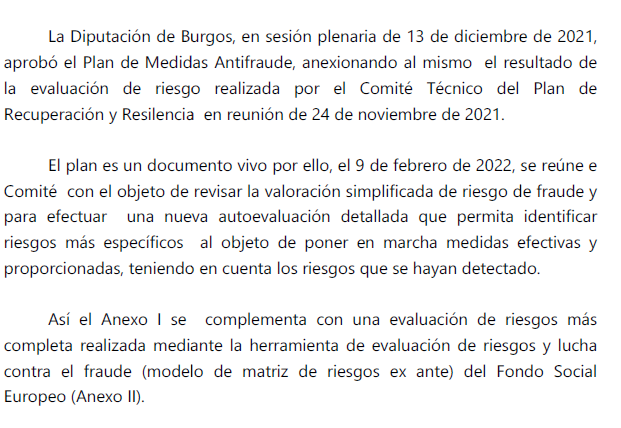 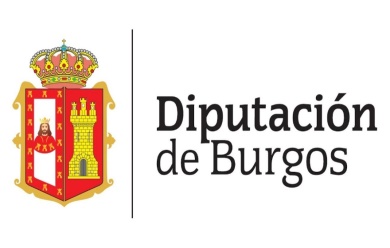 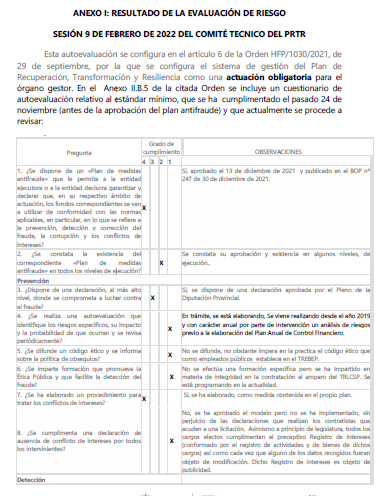 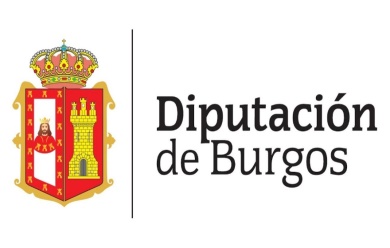 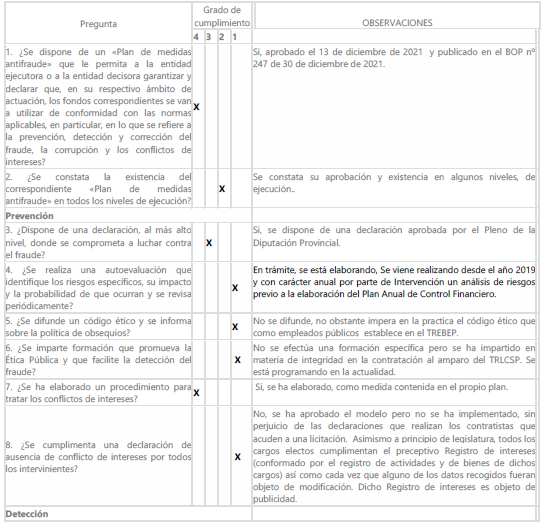 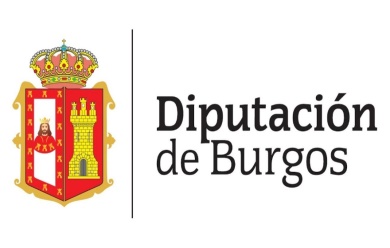 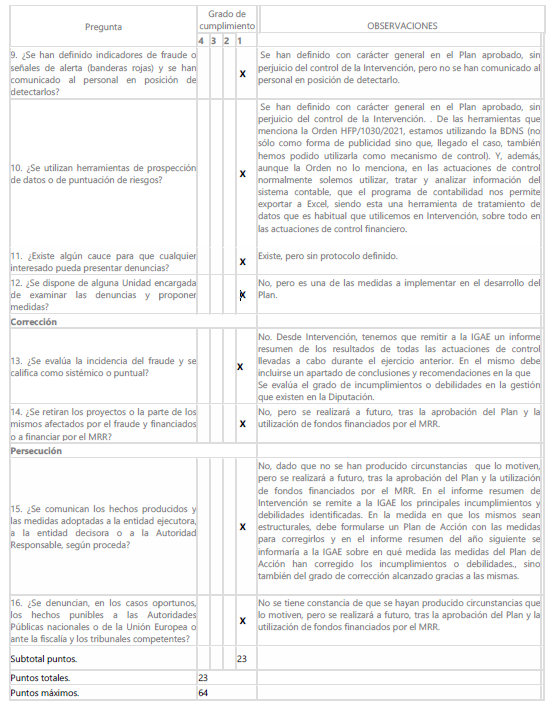 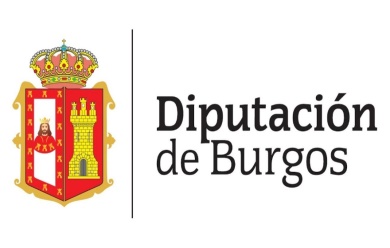 Autoevaluaciones de riesgo de fraude:

Obligatoria, Orden HFP/1030/2021, de 29 de septiembre, por la que se configura el de gestión del Plan de Recuperación, Transformación y Resiliencia

El 24 de octubre de 2021: antes del plan. Resultado : 17/64

El 9 de febrero de 2022: después del plan. Resultado : 23/64

Mejoras : autoevaluaciones+ código ético+ política de obsequios+ difusión+ formación + DACIS+ banderas rojas+ herramientas de datos+ canal de denuncias y evaluación.
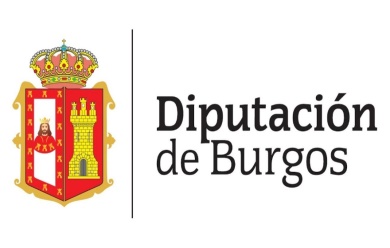 https://www.burgos.es/fondos-next-generation-0
QUÉ HAY QUE MEJORAR
Hoja de ruta:
PLAN ANTIFRAUDE
 AUTOEVALUACIONES
 CÓDIGO ÉTICO
 PROCEDIMIENTO DE C.I.
 POLITICA DE OBSEQUIOS
 DIFUSIÓN 
 FORMACIÓN 
 DACIS
 BANDERAS ROJAS
 CANAL DE DENUNCIAS
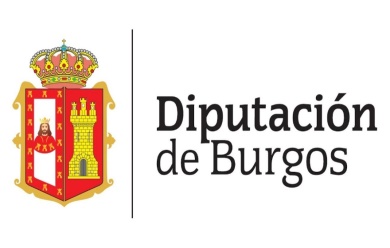 AUTOEVALUACIONES  DETALLADAS: 

Modelo del Fondo Social Europeo:

Contratos
Subvenciones
Convenios.

POR PROYECTOS

RESULTADOS
AUTOEVALUACIONES del FONDOS SOCIAL
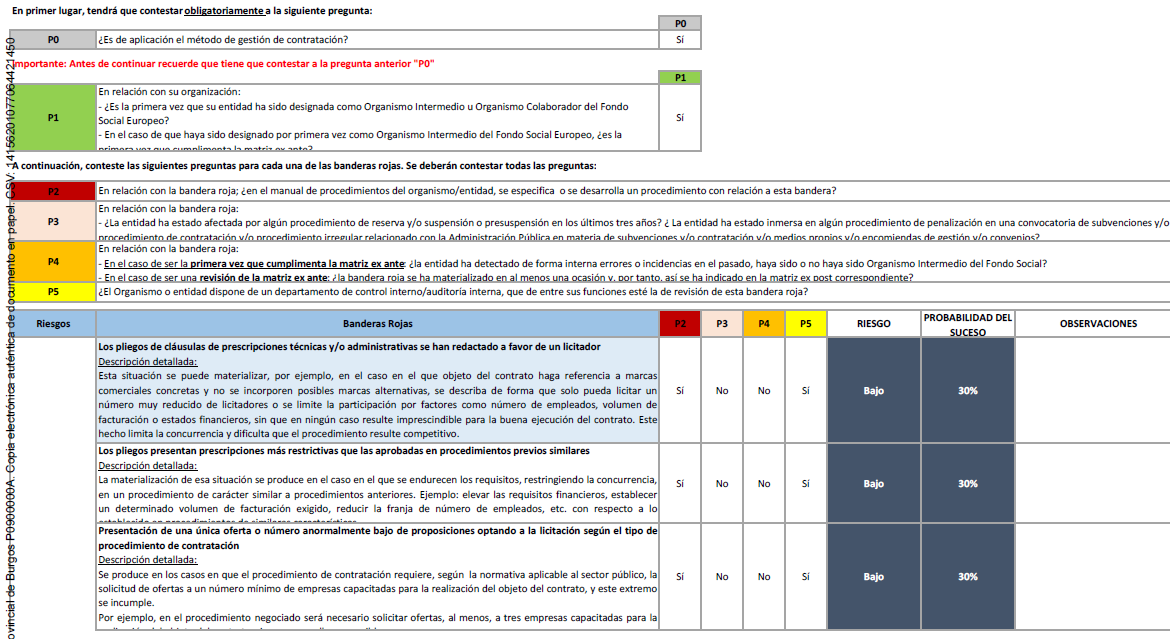 AUTOEVALUACIONES DEL FONDO SOCIAL
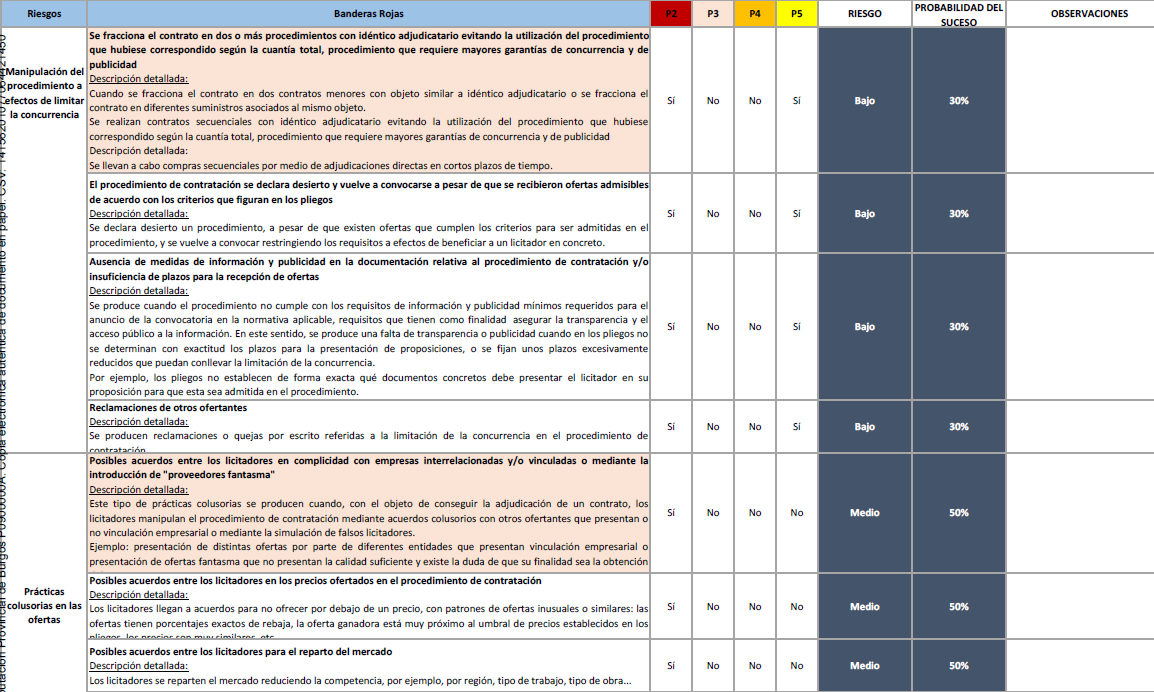 AUTOEVALUACIONES DELL FONDO SOCIAL
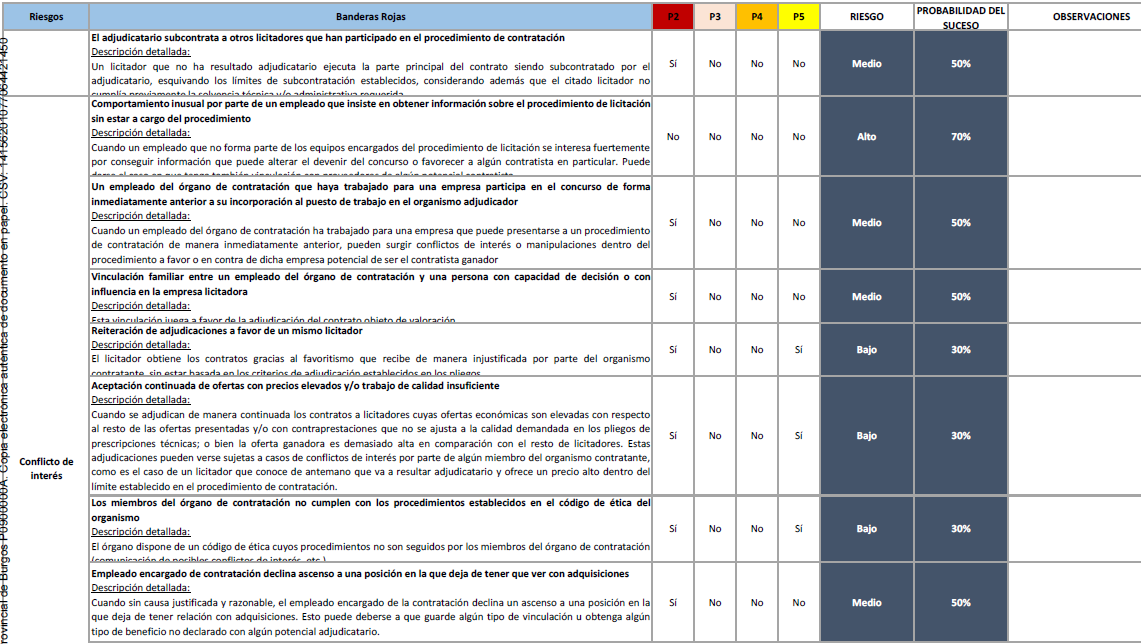 AUTOEVALUACIONES DEL FONDO SOCIAL
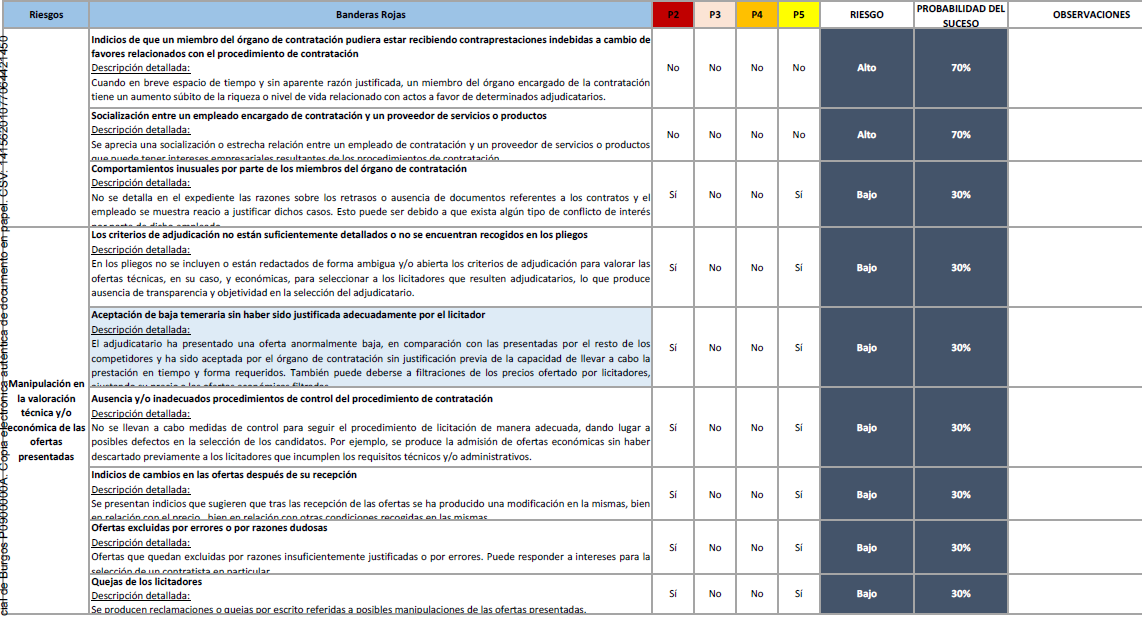 AUTOEVALUACIONES DEL FONDO SOCIAL
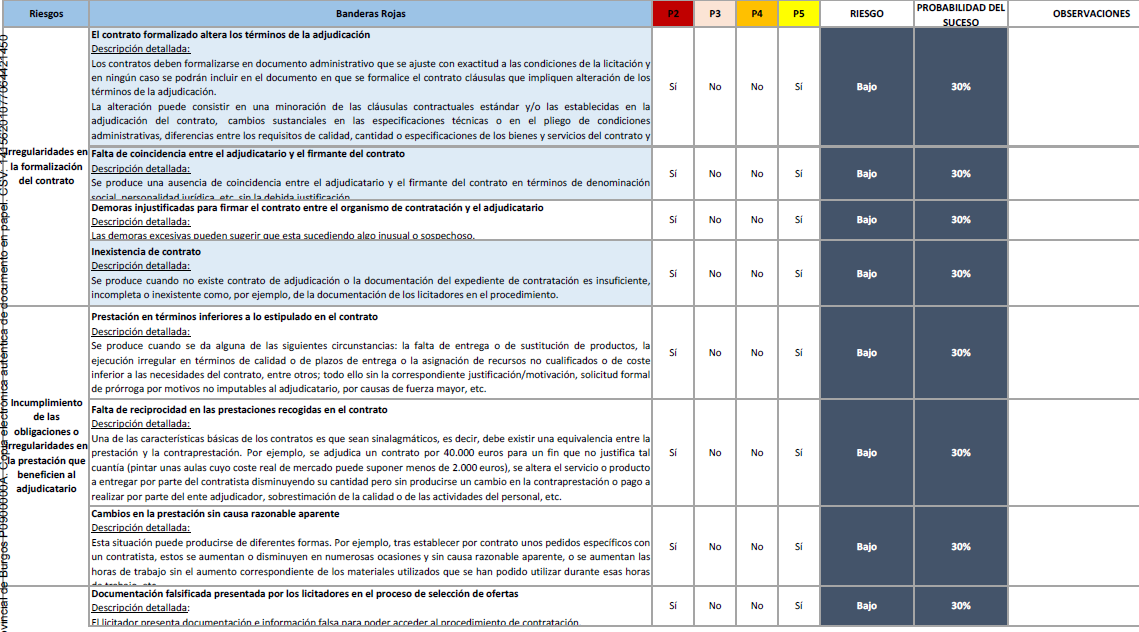 AUTOEVALUACIONES
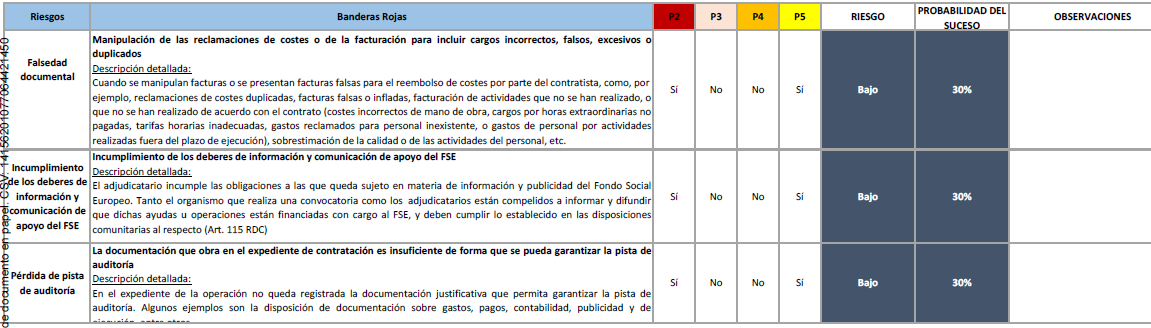 AUTOEVALUACIONES DEL FONDO SOCIAL
Autoevaluaciones Detalladas del Fondo Social Europeo:
AUTOEVALUACIONES DEL FONDO SOCIAL
CORRECTORES en contratación:
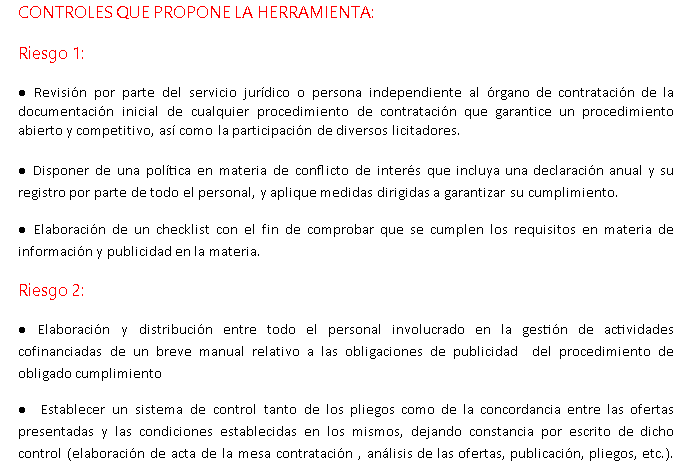 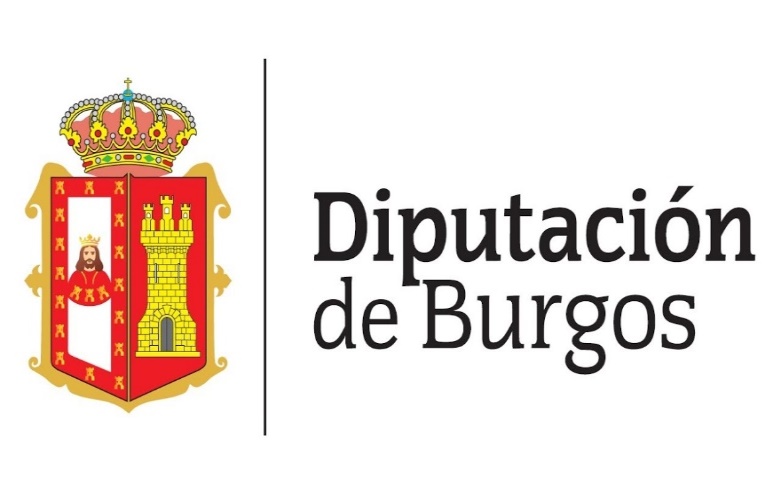 PLANES ANTIFRAUDE
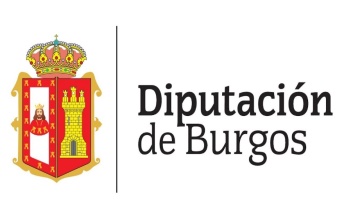 MECANISMO DE REFUERZO DE NORMATIVA DE INTEGRIDAD:

Ley 53/1984, de 26 de diciembre de incompatibilidades del personal de las Administraciones Publicas. Incompatibilidad de ejercicio de actividades profesionales en lo público a excepción de docentes; necesidad de autorización de compatibilidad en ejercicio actividades privadas. INTEGRIDAD DEL EMPLEADO 

Ley 7/1985, de 2 de abril, LBRL, art. 75, 76 y Disposición adicional decimoquinta. Declaraciones anuales de bienes y actividades y Régimen de incompatibilidades. Obligación de formular la declaración de incompatibilidad sobre cualquier actividad que les proporcione ingresos económicos; declaraciones de bienes patrimoniales y participación en sociedades, que es extiende a los habilitados nacionales. Obligación de abstenerse cuando concurran las causas de la ley de procedimiento y contratos. (invalidez) INTEGRIDAD DE CARGOS PÚBLICOS 

Ley 38/2003, de 17 de diciembre, General de Subvenciones. 

Ley 19/2013 de Transparencia. Sobre todo el Titulo II.

Ley 3/2015, de 30 de marzo, reguladora del alto cargo en la AGE.
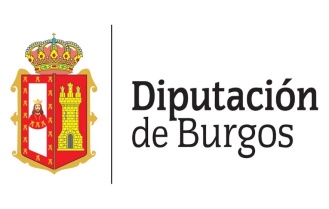 MECANISMO DE REFUERZO DE LA NORMATIVA DE INTEGRIDAD:

Ley 9/2017, de contratos del sector público, art.64, conflicto de intereses en los intervinientes en los procesos de contratación. CONFLICTOS DE INTERESES 

El Real Decreto 128/2018, de 16 de marzo por el que se regula el régimen de los FHN

Ley 40/2015, de 1 de octubre, de Régimen Jurídico del Sector Público, art 23 y 24 abstención y recusación 


Art. 52 a 54 , Código de conducta de los empleados públicos, del TREBEP. 


Real Decreto 424/2017, de 28 de abril, por el que se regula el régimen de control interno.  Superposición de funciones en pymel.
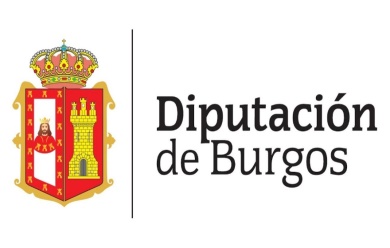 Memoria Justificativa
Propuesta del Servicio
Providencia de Alcaldía
Informe de Secretaría
Resolución de Alcaldía
Informe-Propuesta de Secretaría
Informe de Fiscalización «Fase A»
Resolución de Alcaldía
Certificado de Secretaría
Acta de la Mesa de Contratación de Apertura de los [Sobres/Archivos Electrónicos] «A»
Acta de la Mesa de Contratación de Apertura de los [Sobres/Archivos Electrónicos] «C»
Informe de Valoración Técnica
Acta de la Mesa de Contratación de Apertura de los [Sobres/Archivos Electrónicos] «B» y Propuesta Ad
Resolución de Alcaldía
Requerimiento al Licitador que Haya Presentado la Oferta Económica más Ventajosa
Informe-Propuesta de Secretaría
Informe de Fiscalización «Fase D»
Resolución de Alcaldía 
Notificación a los Licitadores
Notificación al Adjudicatario
Documento de Formalización del Contrato
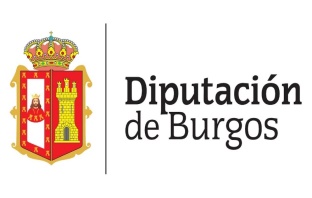 PRECISIONES: 

En qué momento se deben aprobar por las entidades locales? 90 días (hábiles) a partir de que tengan conocimiento de que son entidad ejecutora o beneficiaria de fondos.( resolución concesión definitiva)
Deben estructurarse de acuerdo con las fases del ciclo antifraude (aunque hay medidas que puedan proyectarse sobre distintas fases: por ejemplo, en relación con los conflictos de intereses)
Los contenidos mínimos se recogen a través de los artículos 6.4, 5 y 6 de la Orden.
Los contenidos orientativos se refuerzan por lo establecido en los Anexos II B 5 y III C. Medidas de detección ajustadas a las alertas y procedimientos de aplicación efectiva: canales internos y externos de denuncia. Banderas rojas.
Cuando la entidad detecte o sospeche la existencia de un posible fraude, está obligada a adoptar las medidas establecidas en el artículo 6.6 de la Orden.
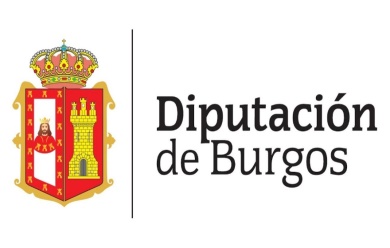 CONTENIDO MÍNIMO: plan pymel 

Evaluación del riesgo de fraude TEST DE AUTOEVALUACIÓN:  ANEXO II B5.

Procedimiento de conflicto de intereses.

DACIS.


PLAZO:  90 DIAS hábiles desde la recepción de comunicación de la ayuda. 

REMITIRLO al Servicio Nacional de Coordinación Antifraude: antifraude@igae.hacienda.gob.es
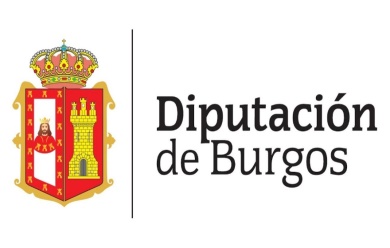 MODELOS DE PLANES:

https://www.burgos.es/fondos-next-generation-0

PLAN PYMEL

PLAN DE LA FEMP MÁS DE 5000 HABITANTES

PLAN DE LA FEMP DE MENOS DE 5000 HABITANTES

PLAN DE LA DIPUTACION DE SORIA
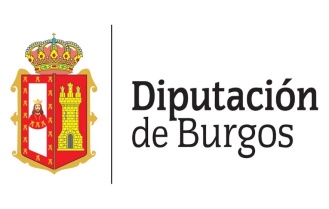 DACI

Se establece la obligación de cumplimentar una declaración de ausencia de conflicto de intereses (DACI) para todos los intervinientes en los procedimientos de contratación financiados con cargo al MRR.

En caso de órganos colegiados, dicha declaración puede realizarse al inicio de la correspondiente reunión por todos los intervinientes en la misma y reflejándose en el acta.

Incluidos contratistas y subcontratistas. 

DACI aprobado por la Orden 1030/2021.
DACI aprobado con la Orden HFP 55/2023, debe utilizarse obligatoriamente por quien decida (facultades de resolución o mesa), a partir del 26 de enero de 2023.
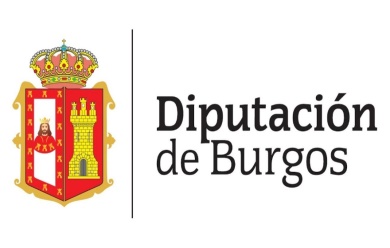 TITULAR REAL DEL PRECEPTOR DE LOS FONDOS O DEL CONTRATISTA.

Es la persona o personas físicas que tengan la propiedad o el control en último término de las personas jurídicas. 

Se considera indicio de propiedad (Directiva de Blanqueo de Capitales):
Participación de capital social del 25% + 1 acción
Derecho de propiedad superior al 25% en la persona jurídica. (Modelo de Declaración de la Orden 1030/2021)

CONSERVACIÓN DE DOCUMENTACIÓN, garantizar la pista de auditoria. ( 5 años // 3 años) 

SOMETERSE A LAS ACTUACIONES DE CONTROL DE LA UE Y TRIBUNALES EUROPEOS
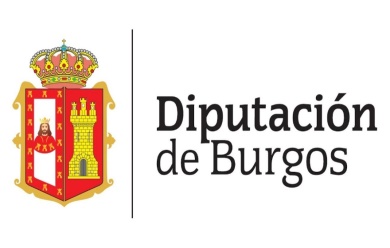 https://www.burgos.es/fondos-next-generation-0
QUÉ HAY QUE MEJORAR
Hoja de ruta:
PLAN ANTIFRAUDE
 AUTOEVALUACIONES
 CÓDIGO ÉTICO
 PROCEDIMIENTO DE C.I.
 POLITICA DE OBSEQUIOS
 DIFUSIÓN 
 FORMACIÓN 
 DACIS
 BANDERAS ROJAS
 CANAL DE DENUNCIAS
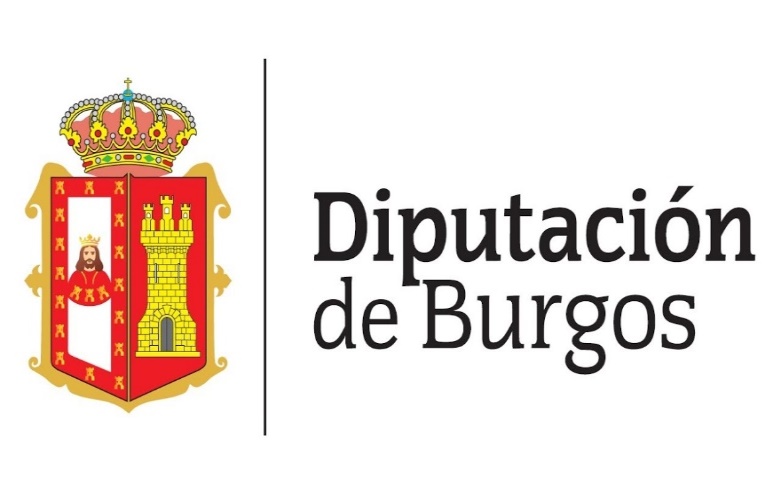 GRACIAS POR VUESTRA ATENCIÓN
	Mónica Mediavilla Pascual
	Diputación de Burgos. 
SAJUMA.
mmediavilla@diputaciondeburgos.es
947258621
https://www.youtube.com/watch?v=Y7lyzV-TjMc